10.1
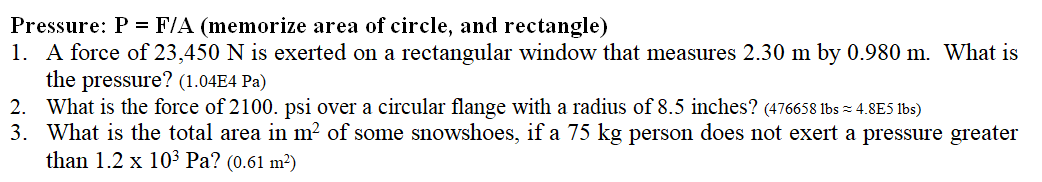 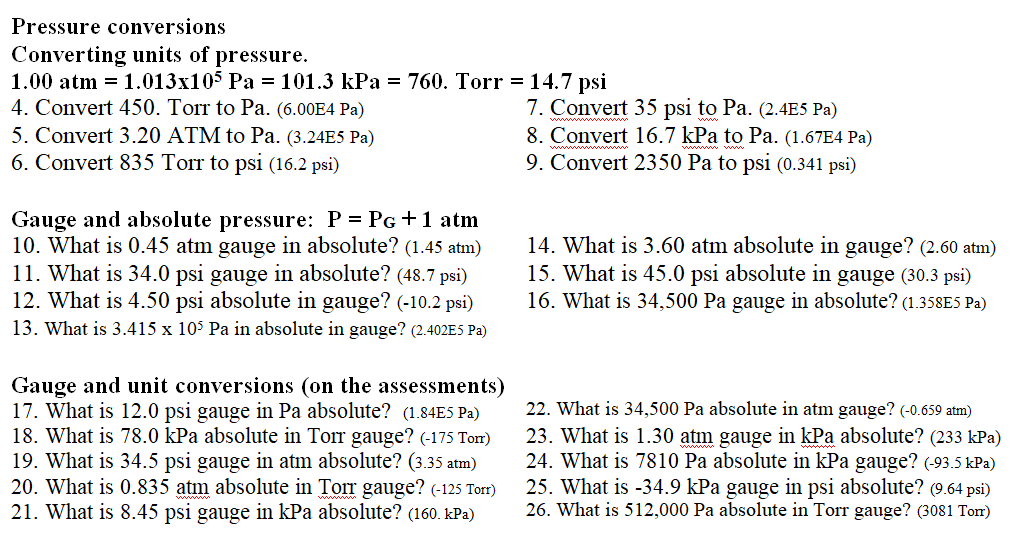 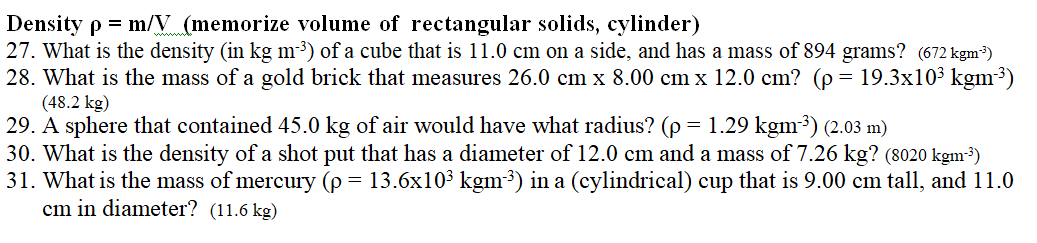 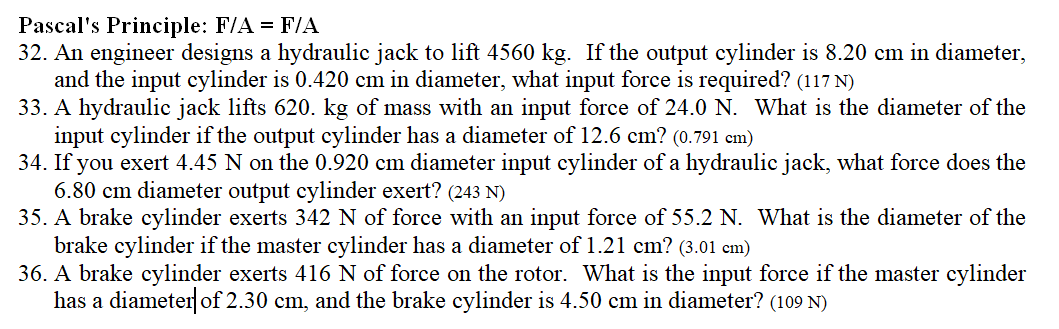 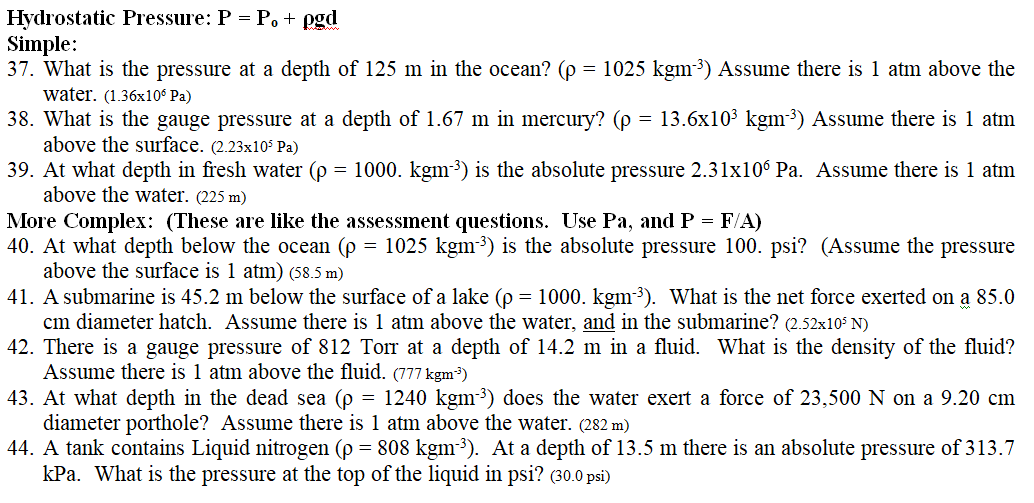 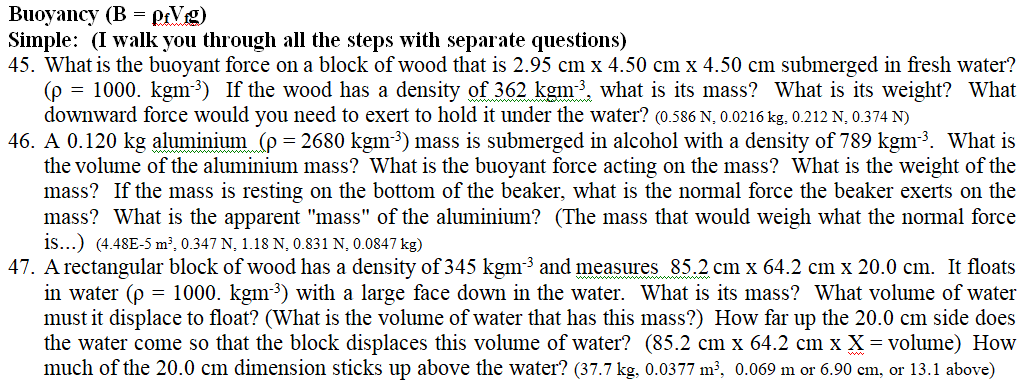 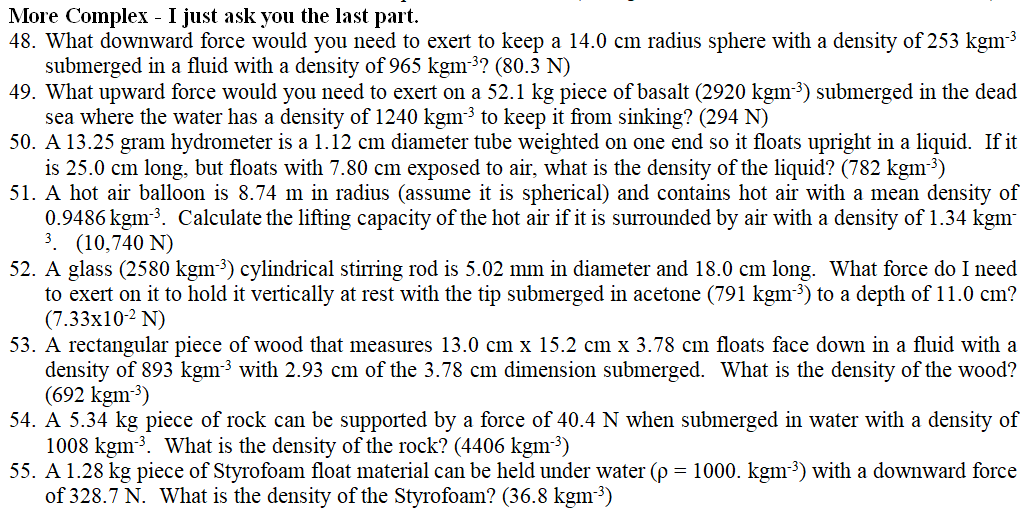 10.2
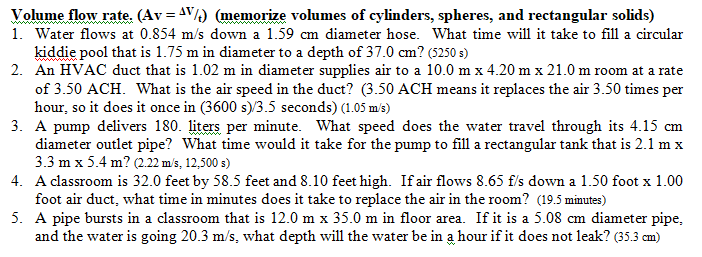 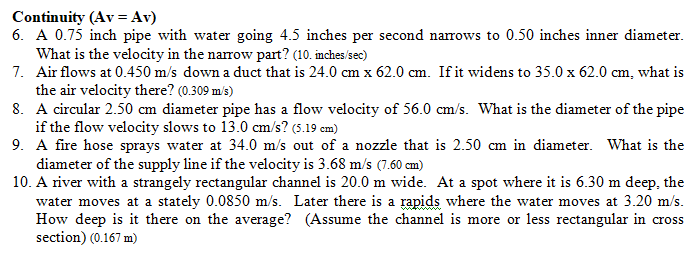 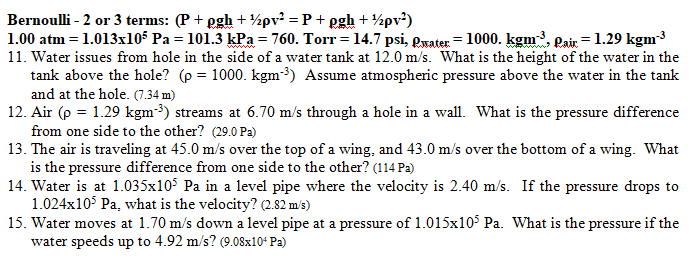 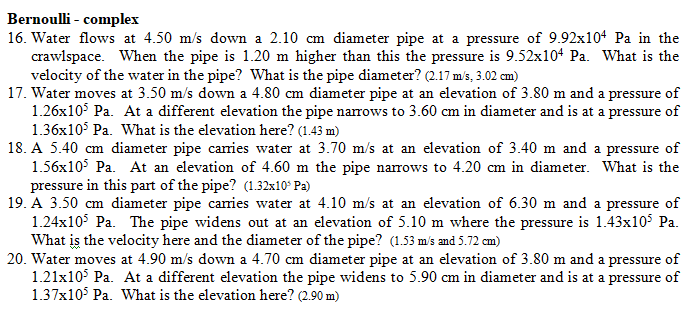